Informática Teórica 
Ciência da Computação
Teoria da Computação
Contexto do que vamos começar a estudar
As linguagens também podem ser definidas formalmente por gramáticas, que é um método poderoso de descrever formalmente uma linguagem.
Teoria da Computação
Gramáticas Livres de Contexto
Usos – especificacao  de linguagens formais , compiladores, parsers, …
Linguagens livres de contexto implementam gramaticas livres de contexto
Incluem as linguagens regulares
Teoria da Computação
Gramáticas Livres de Contexto
Teoria da Computação
Gramáticas Livres de Contexto
Uma gramática consiste de uma coleção de regras de substituição, também chamadas produções. 
Regra: <Variável>  <cadeia>
A cadeia consiste de variáveis e outros símbolos chamados de terminais. 
Variáveis são representados por letras maiúsculas. 
Os terminais são análogos ao alfabeto de entrada
São representados por letras minúsculas, números, ou símbolos especiais. 
A variável inicial  ocorre no lado esquerdo da 1a regra.
Teoria da Computação
Gramáticas Livres de Contexto
Para gerar uma cadeia de uma linguagem:

1. Escreva a variável inicial. Ela e´ a variável no lado esquerdo da primeira regra, a menos que especificado em contrario.
2. Encontre uma variável que esta´ escrita em uma regra que começa com essa variável. Substitua a variável escrita pelo lado direito dessa regra.
3. Repita o passo 2 ate que não reste nenhuma variável.
Teoria da Computação
Gramáticas Livres de Contexto
A gramática G1 gera a cadeia 000#111.
A sequencia de substituições para obter uma cadeia e´ denominada uma derivação.

A  0A1  00A11  000A111  000B111  000#111
Teoria da Computação
Gramáticas Livres de Contexto
Árvore sintática
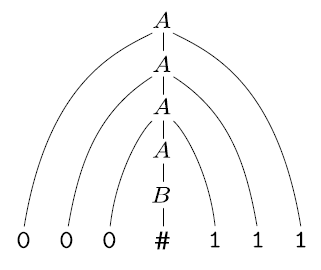 Teoria da Computação
Gramáticas Livres de Contexto
Árvore sintática
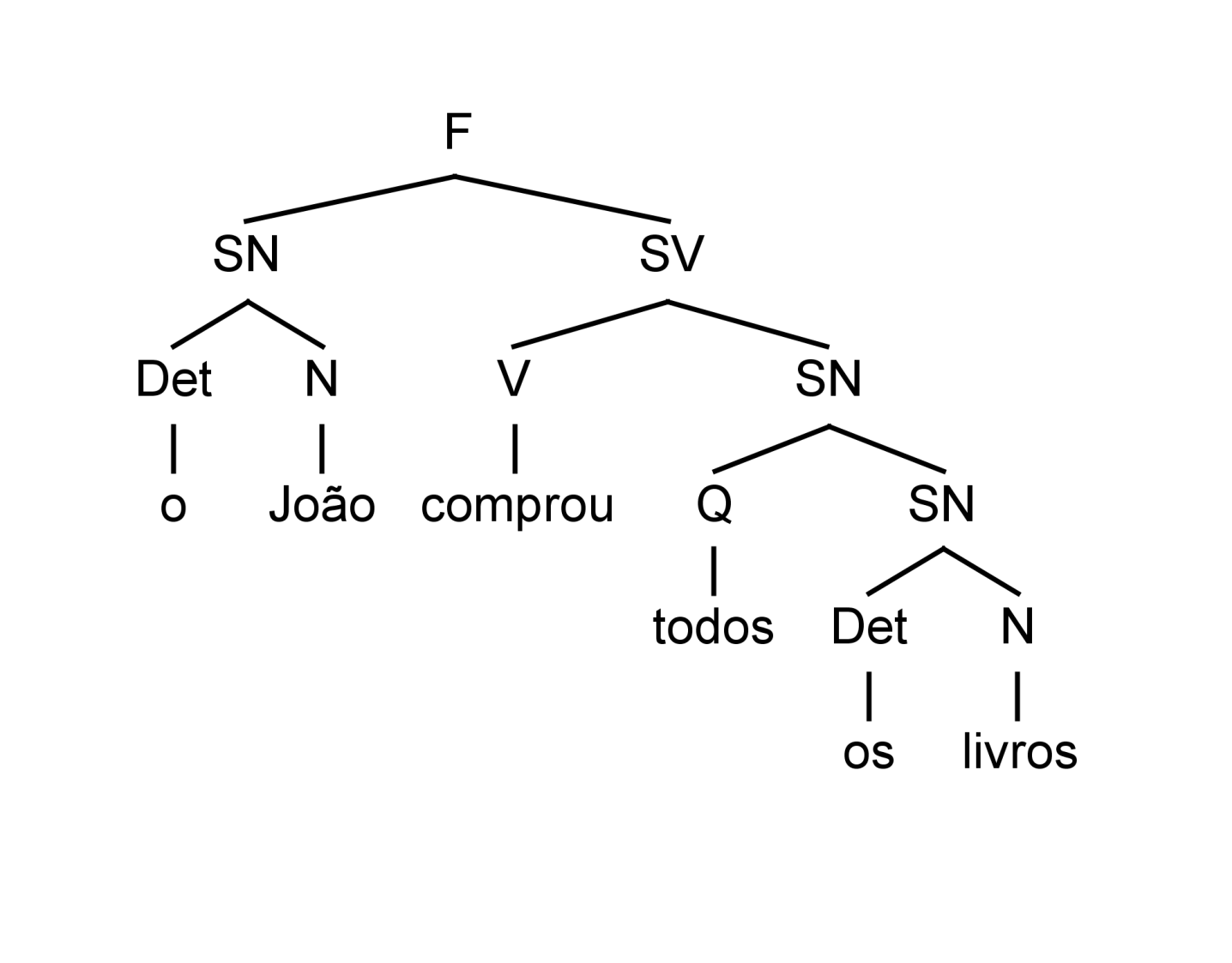 Teoria da Computação
Gramáticas Livres de Contexto
<SENTENCE> -> <NOUN-PHRASE><VERB-PHRASE>
<NOUN-PHRASE> -> <CMPLX-NOUN> | <CMPLX-NOUN><PREP-PHRASE>
<VERB-PHRASE> -> <CMPLX-VERB> | <CMPLX-VERB><PREP-PHRASE>
<PREP-PHRASE> -> <PREP><CMPLX-NOUN>
<CMPLX-NOUN> -> <ARTICLE><NOUN>
<CMPLX-VERB> -> <VERB> | <VERB><NOUN-PHRASE>
<ARTICLE> -> a | the
<NOUN> -> boy | girl | flower
<VERB> -> touches | likes | sees
<PREP> -> with
Teoria da Computação
Gramáticas Livres de Contexto
G2 produz:

a boy sees
the boy sees a flower
a girl with a flower likes the boy
Teoria da Computação
Gramáticas Livres de Contexto
<SENTENCE> -> <NOUN-PHRASE><VERB-PHRASE>
-> <CMPLX-NOUN><VERB-PHRASE>
-> <ARTICLE><NOUN><VERB-PHRASE>
-> a <NOUN><VERB-PHRASE>
-> a boy <VERB-PHRASE>
-> a boy <CMPLX-VERB>
-> a boy <VERB>
-> a boy sees
Teoria da Computação
Gramáticas Livres de Contexto
Uma gramática livre-do-contexto é uma 4-upla 
	(V, Σ,R, S):

1. V e´ um conjunto finito das variáveis,
2. Σ e´ um conjunto finito, disjunto de V , dos terminais,
3. R é um conjunto finito de regras, com cada regra sendo uma variável e uma cadeia de variáveis e terminais, e
4. S  V e´ a variável inicial.
Teoria da Computação
Gramáticas Livres de Contexto
Muitas linguagens livre de contexto são uniões de linguages livres de contexto mais simples;
Se você precisa construir uma gramática para uma linguagem assim, você pode construir gramáticas para cada uma das partes;
Depois pode uní-las com uma nova regra:
S → S1 | S2 | … | Sn, onde cada variável Si são variáveis iniciais das gramáticas construídas a parte;
Teoria da Computação
Gramáticas Livres de Contexto
Exemplo: Construção da Gramática para a seguinte linguagem {0n1n | n ≥ 0} U {1n0n | n ≥ 0}; 
Primeiro construímos a regra para {0n1n | n ≥ 0};
S1 → 0S11 | ε
Em seguida construímos a regra para {1n0n | n ≥ 0}
S2 → 1S20 | ε
E por fim uma regra em que S → S1 | S2
S → S1 | S2
S1 → 0S11 | ε
S2 → 1S20 | ε
Teoria da Computação
Gramáticas Livres de Contexto a partir de AFDs
Construir uma Gramática Livre de Contexto para uma linguagem regular é simples, caso você primeiro construa um AFD para esta linguagem;
Para converter um AFD em uma Gramática equivalente:
Faça uma variável Ri para cada estado qi do AFD;
Adicione a regra Ri → aRj, se δ(qi, a) = qj;
Adicione a regra Ri →ε, se qi é um estado de aceitação;